CONCUSSION GUIDELINES
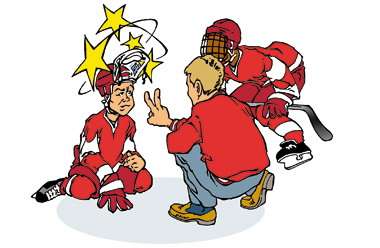 Nathan Horton Concussion Keeps Him Out Of Stanley Cup Final, Aaron Rome Suspension Follows
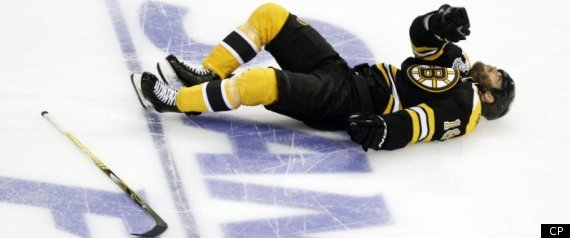 Sydney Crosby was out for almost a year with concussion-like symptoms
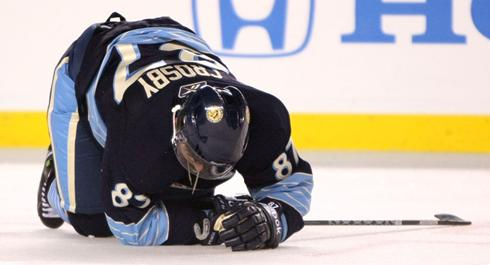 Each season, 10%–12% of minor league hockey players 9–17 years old who are injured report a head injury, most commonly a concussion
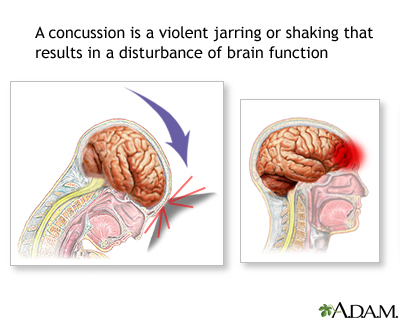 A concussion is a minor traumatic brain injury (TBI) that may occur when the head hits an object, or a moving object strikes the head causing a  change in mental status.  This  kind of injury causes changes in the brain cells and generally results in the individual experiencing feelings of disorientation, difficulty with vision and possibly impaired coordination. It is important to note that a person does not have to lose consciousness in order to suffer a concussion.
The majority (80%-90%) of concussions resolve in a short (7-10 day) period, although the recovery time frame may be longer in children and adolescents.
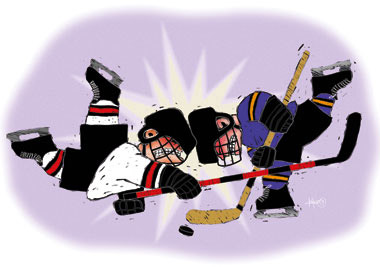 How Do Concussions Happen…..
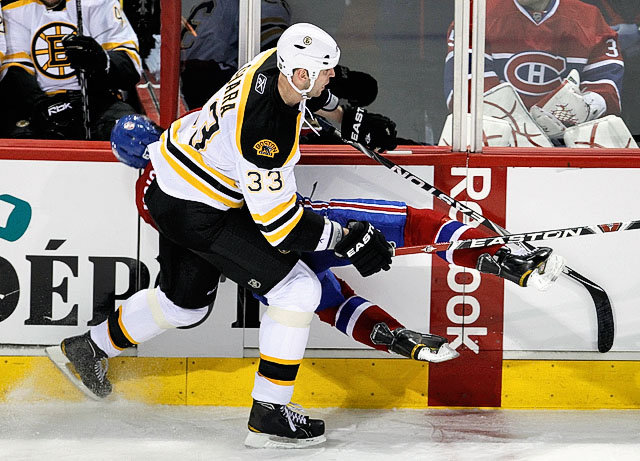 Mid-Ice collisions
Hits along the boards
Falls
Puck/elbows to the Head
What are the Signs/Symptoms
Thinking Problems:
Sideline assessment:
What rink are we at today?
Which period is it now?
Who scored the last goal or who took the last penalty?
What team did we play last?
Did we win that game?
Athlete symptoms:
Headache
Dizziness
Feeling dazed
Seeing stars, or flashing lights
Feeling sleepy
Vision difficulty – double/blurry
Stomach ache, nausea
Coordination/Balance/Other Symptoms:
Poor balance and coordination
Slurred speech
Amnesia
Motor  weakness 
Slow to answer questions
Poor concentration
Strange emotional responses
Not playing well
Grades of Concussions:
Grade One concussion:
 In this case, there is no loss of consciousness and symptoms usually last no longer than 15 minutes, but in any event, there is usually complete recovery within 24 hours.
 The person may be a bit dazed or confused immediately after the incident, but improvement is quite rapid and there is usually no lasting effect.
Grade Two or Three:
There is usually  a brief loss of consciousness

 Symptoms in this case usually last longer than fifteen minutes, or will return with physical exercise and exertion.

 Often, the person has no recollection of the incident causing the injury.
What Should Happen if an Athlete Receives a Concussion???
The Athlete Should Stop Playing the Sport Right Away!!!
What if they are Knocked Out?
Call an Ambulance – dial 911

Consider Spinal Precautions!!!!!!
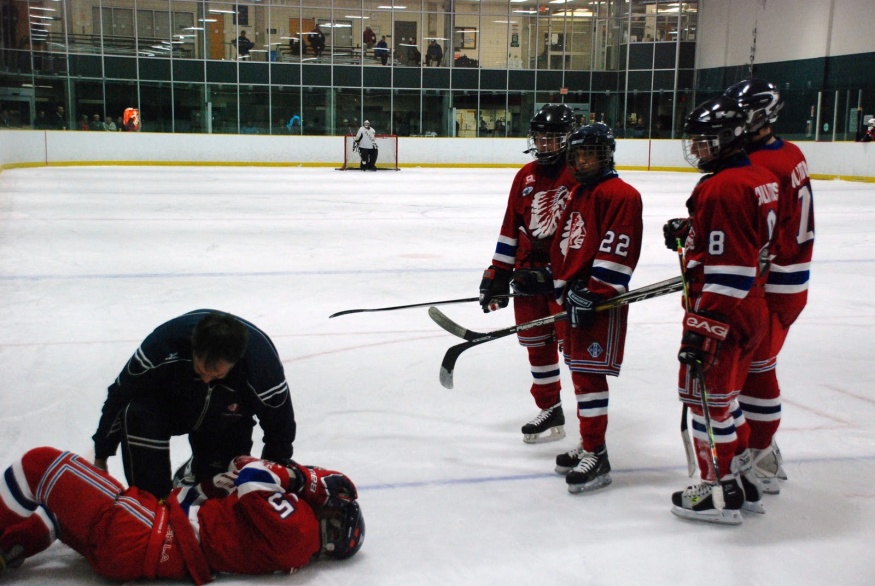 Coaches & Parents:
The coach should not even allow a player to return to the ice for at least 24 hours if it is suspected that he has suffered even a simple, Grade 1  concussion.

A hockey coach should never allow a player who has experienced a complex, Grade 2 or 3 concussion to return to practice or games without the approval of his doctor.
Therefore, after any blow to the head, it is imperative that the trainer do an immediate examination to determine if there is any symptom present which would suggest a concussion. 


If there is the slightest sign of a concussion, the trainer must refuse to allow the player back on to the ice.
Even though a person who has suffered a mild concussion may appear fine within a few minutes after the blow, studies have shown that it still takes about 24 hours to fully regain his normal mental functioning abilities. 
It takes at least a full week to recover from a complex, Grade 2 or 3 concussion.
Second Impact Syndrome…..
If a player returns to the ice too soon, he is risking what is referred to as "Second Impact Syndrome". 

If he suffers a second concussion during this critical recovery period, his symptoms may last for months. 


It is even possible that death will occur.
Return to Play…………..
It is Vital that an Athlete Does Not Go Back To Sports if They Have Any Concussion Symptoms at All
Return to Sport & Activity Following a Step-wise Approach
Step 1:

No Activity – complete rest – for both mind and body


Once back to normal – get cleared by an MD and then can progress to Step 2
Step 2:
Light Exercise such as walking or stationary cycling for 10 – 15 min

No resistance training or weight lifting
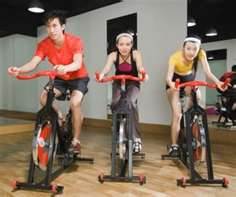 Step 3:
Sport specific aerobic activity for 20 – 30 min
Skating

NO CONTACT
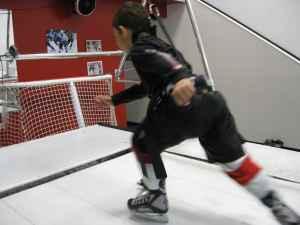 Step 4:
Practice Drills:
Puck handling
Shooting

NO BODY CHECKING
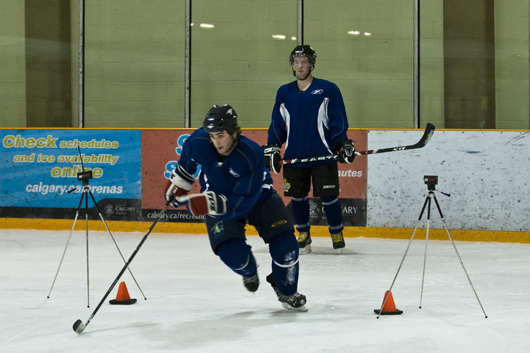 Step 5:
Requires clearance from MD

Full practice with Body Contact
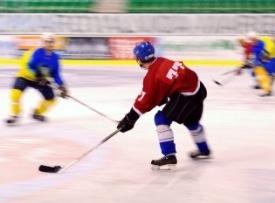 Step 6:
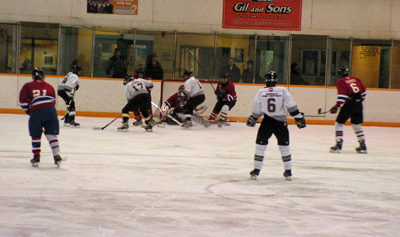 Game Play
Each Step must take a minimum of One Day

If Athlete has any reoccurrence of symptoms either during activity or later that day – stop the activity and rest until symptoms resolve for a minimum of 24 hours

Requires an MD clearance to start again
Post Concussion Syndrome…
In most cases, patients who experience concussion will recover fully, typically within days to months

The Center for  Disease Control has noted that up to 15% may have persistent disabling symptoms beyond 3 months

When symptoms persist beyond the typical recovery period of three months  we call this “Post-concussion Syndrome”
Symptoms of Post –Concussion Syndrome (PCS):
Headache
Dizziness/balance, 
Fatigue,
Problems with vision,
Sensitivity to noise or light, 
Insomnia
Cognitive problems involving memory, concentration and thinking
 PCS can also result in behavioural changes such as moodiness (depression), irritability (anger), or an inability to sit still.
How Can a Concussion be Prevented?
Respect all players, coaches and officials.

Be aware - play heads-up hockey.

Always use correct bodychecking techniques

Never check to the head
Never hit from behind

Good fitting Helmet and Mouth Guard
Neck Muscle Conditioning
It takes cooperation from Players /Coaches /Parents to continue to enforce respect and safety in the game.